Krajina
Ochrana a regenerace kulturních hodnot v území
Krajina
krajina je dlouhodobě stabilizovaný soubor přírodních a antropogenních charakteristik vázaný na určitý reliéf a mající nějaký společný historický základ

krajina je živou soustavou, tj. není nějakou směsí interagujících, leč nezávislých neživých a živých struktur, nebo hybridem živého a neživého, stejně jako jím není hlemýžď s domkem z mrtvého vápence
Krajina
Čtyři části krajiny
krajina sestává z 
ohnisek
spojnic 
ploch 
vymezených 
hranicemi
Typologie krajiny
Prakrajina
Naturální krajina
Převažují přírodní složky
Kultivovaná krajina
Zásahy lidské činnosti
Kulturní krajina
Rozvinutá hospodářská činnost
Degradovaná krajina
Ekologická stabilita obnovitelná
Devastovaná krajina
Kulturní krajina
Činitelé
Příroda

Člověk

Zemědělství
Soulad 
Přírodních krajinotvorných složek
Složek vytvořených člověkem

Úroveň antropogenních vlivů
Památková péče v krajině
Soulad 
Dle zákona 20/1987 o státní památkové péči

Plošná ochrana
Krajinné památkové zóny
Krajinářský koncept
Událost
Ochranná Pásma

Bodová ochrana
Kulturní památky
Národní kulturní památky
Předmět ochrany
Zámecká architektura
Pevnostní architektura


Drobná sakrální architektura
Poutní stezky
Technická infrastruktura
Venkovská architektura
Limity využití území
Funkční složky (bydlení, rekreace, výroba)
Obory (ekologie, ekonomie, estetika)
Doba platnosti (trvalá nebo omezená)
Rozsah závaznosti (místní, regionální)
Limitovaný proces (provoz, výstavba)
Stupeň závaznosti (nepodmíněná, podmíněná)
Plochy ekosystémů
Stabilizované (přirozené)
Lesy s přirozenou dřevinnou skladbou
Mokřady
Přirozená travinná společenstva
Vodní plochy a toky s přirozenými pobřežními společenstvy
Destabilizované
Pole
Intenzivní louky a pastviny
Hospodářské lesy
Sídla
Infrastruktura
Evropská úmluva o krajině
Institucionální zabezpečení rozvoje krajiny v Evropě
Koncepční
Konsensuální
TUR (SD)
Preambule, 18 článků
Krajina
Přírodní
Venkovská
Příměstská
Městská
2000, Florencie
2002, ČR
Dokument Rady Evropy
47 zemí
(x Bělorusko, Kazachstán, Vatikán)
Evropská úmluva o krajině
krajina je předmětem veřejného zájmu
plní významnou roli v :
zemědělství
ekologii
kultuře a společnosti
je významnou součástí života obyvatel
Cíl
Podpora
Ochrany
Správy
Plánování (územního)
Organizace celoevropské spolupráce
Článek 5
Právní uznání krajiny jako 
Základní složky prostředí
Výraz rozmanitosti společného kulturního a přírodního dědictví
Základ identity
Zavedení krajinných politik
Zapojení veřejnosti, samospráv a dalších zainteresovaných stran
Začlenění krajiny do územního a urbánního plánování
Monitoring
Výbory expertů
Výbor ministrů Rady Evropy
Cena krajiny Rady Evropy
čestné vyznamenání místním nebo regionálním orgánům nebo jejich seskupením nebo zvláště významným příspěvkům nevládních organizací
Přihláška
představení kandidáta (nejvýše tři strany);
popis dokončeného projektu ochrany, správy nebo plánování krajiny
Jež se ukázal být trvale účinný a může proto sloužit jako příklad
Kritéria
Udržitelný územní rozvoj
Exemplární hodnota
Účast veřejnosti
Zvyšování veřejného povědomí
Ceny krajiny
Cena krajiny Rady Evropy
Jednou za dva roky
2008/2009
Parc de la Deule, Lille
Zvláštní ocenění
Cristina Enea Park, San Sebastian
2010/2011
Landscape Machine, Carbonia
Zvláštní ocenění
Nadace Ekopolis, Slovensko
Observatori del Paisatge, Katalánsko
Památky durhamského pobřeží, Velká Británie
2012/13
Lower Silesian Association of Landscape Parks
Preserving ecological value in the landscape of the Szprotawa river valley http://www.coe.int/t/dg4/cultureheritage/heritage/Landscape/Prix/Session2013_en.asp
Cena české krajiny
Jednou za dva roky
2009 předkolo
Klub českých turistů 
2010
Město Tábor
MZe ČR Pozemkový úřad Prostějov
Regionální územní systém ekologické stability v katastrálním území Čehovice
Dr. Ing. Petr Marada
projekt Realizace krajinotvorných a agroenvironmentálních opatření na půdě v k. ú. Šardice, Nenkovice, Želetice a Násedlovice
Antikomples
Krajina za školou
Nesehnutí
Zaostřeno na hypermarkety
http://eagri.cz/public/web/mze/pozemkove-urady/fotogalerie/vitezny-projekt-ceny-ceske-krajiny-za.html
http://www.cenakrajiny.cz/joomla/
2012
Strakonice – Poutní cesta kontemplativní krajinou
Biodiverzita vs. stabilita krajiny
Biologická rozmanitost
Rozmanitost druhů živých organismů, jejich populací, společenstev planě rostoucích rostlin a volně žijících živočichů
Diverzita ekosystémů
Živočichové a rostliny
Diverzita druhová a genetická
Genetická variabilita organismů
x
Geneticky modifikované organismy
Úmluva o biologické rozmanitosti
Convention on Biological Diversity
Konference OSN o životním prostředí a rozvoji (UNCED) 
5. června 1992 v brazilském Rio de Janeiru
Úmluva si klade tři základní cíle
ochrana biologické rozmanitosti
chápána jako rozmanitost všech živých organismů a systémů
udržitelné využívání jejích složek
spravedlivé a rovnocenné rozdělování přínosů plynoucích z genetických zdrojů
Biodiverzita v ČR
2 400 druhů nižších rostlin
2 700 druhů vyšších rostlin
50 000 druhů bezobratlých
577 druhů obratlovců
Hrozby
Intenzifikace zemědělské výroby
Neobhospodařování zemědělských ploch
Nadměrná či nevhodná urbanizace
Necitlivé spojování zemědělských pozemků
Nedostatek přechodových ploch
Fragmentace krajiny dopravní infrastrukturou
Neprůchodnost krajiny
Prostorové nároky infrastruktury
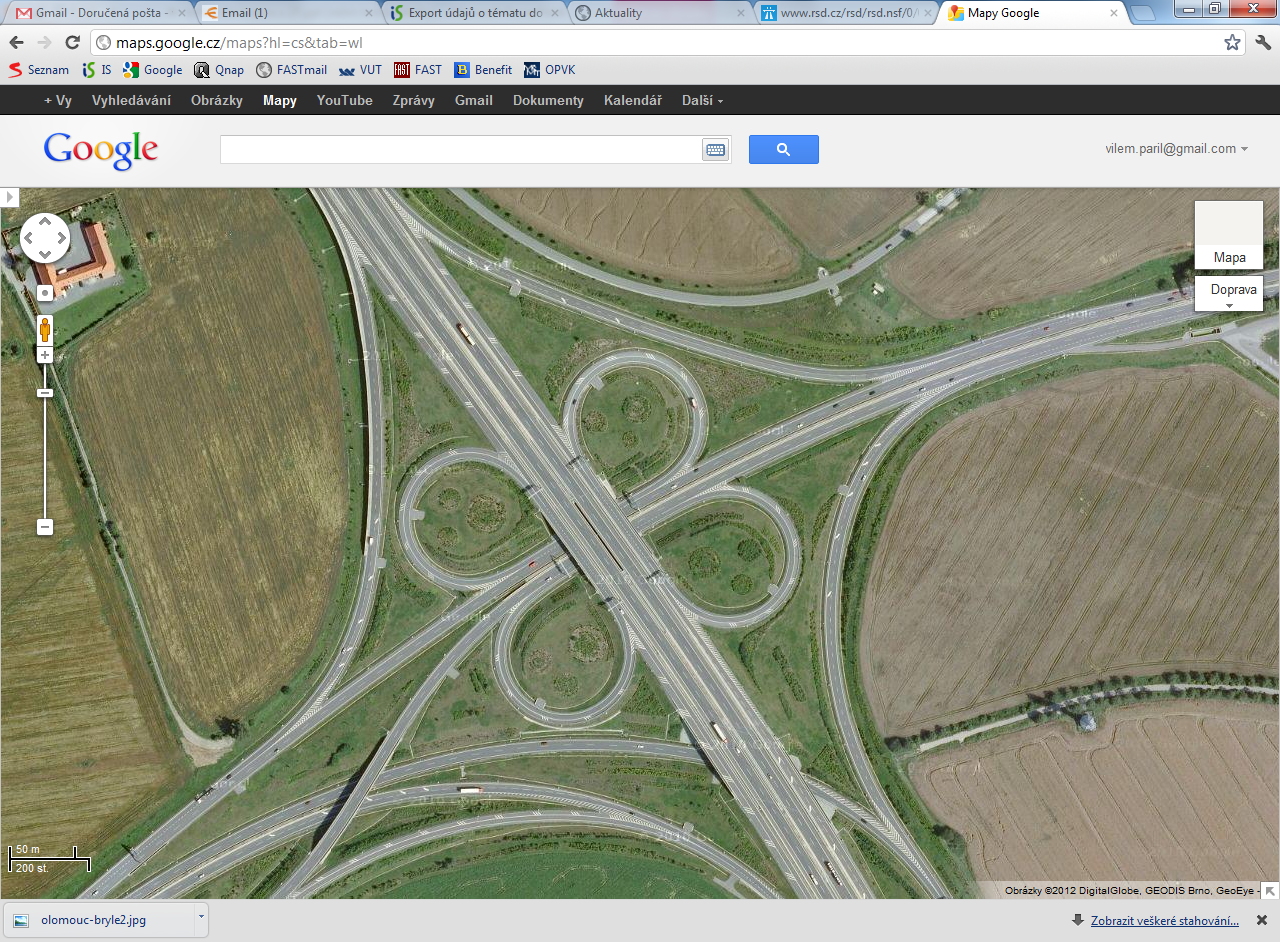 cca
800 m
X
600 m
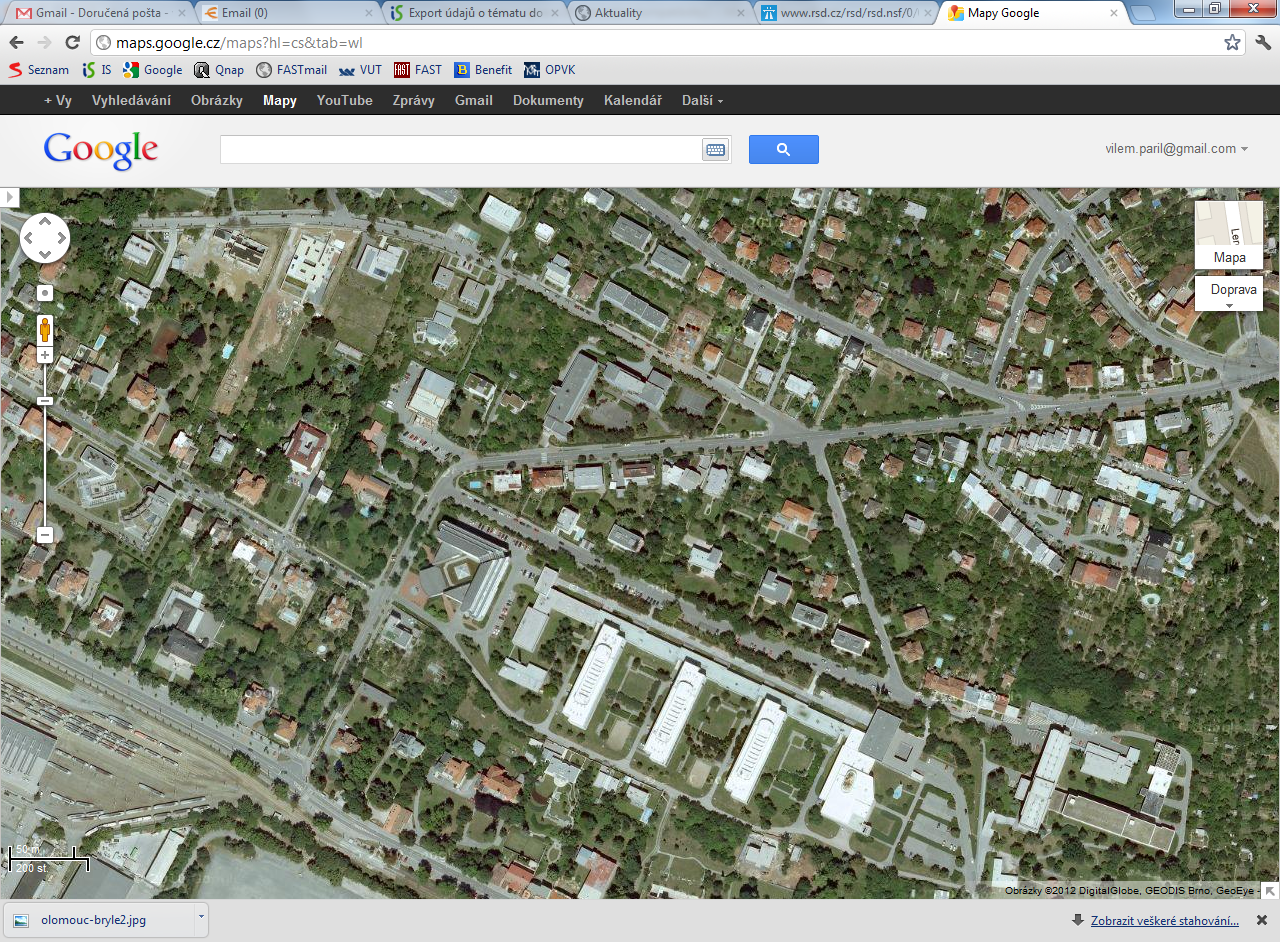 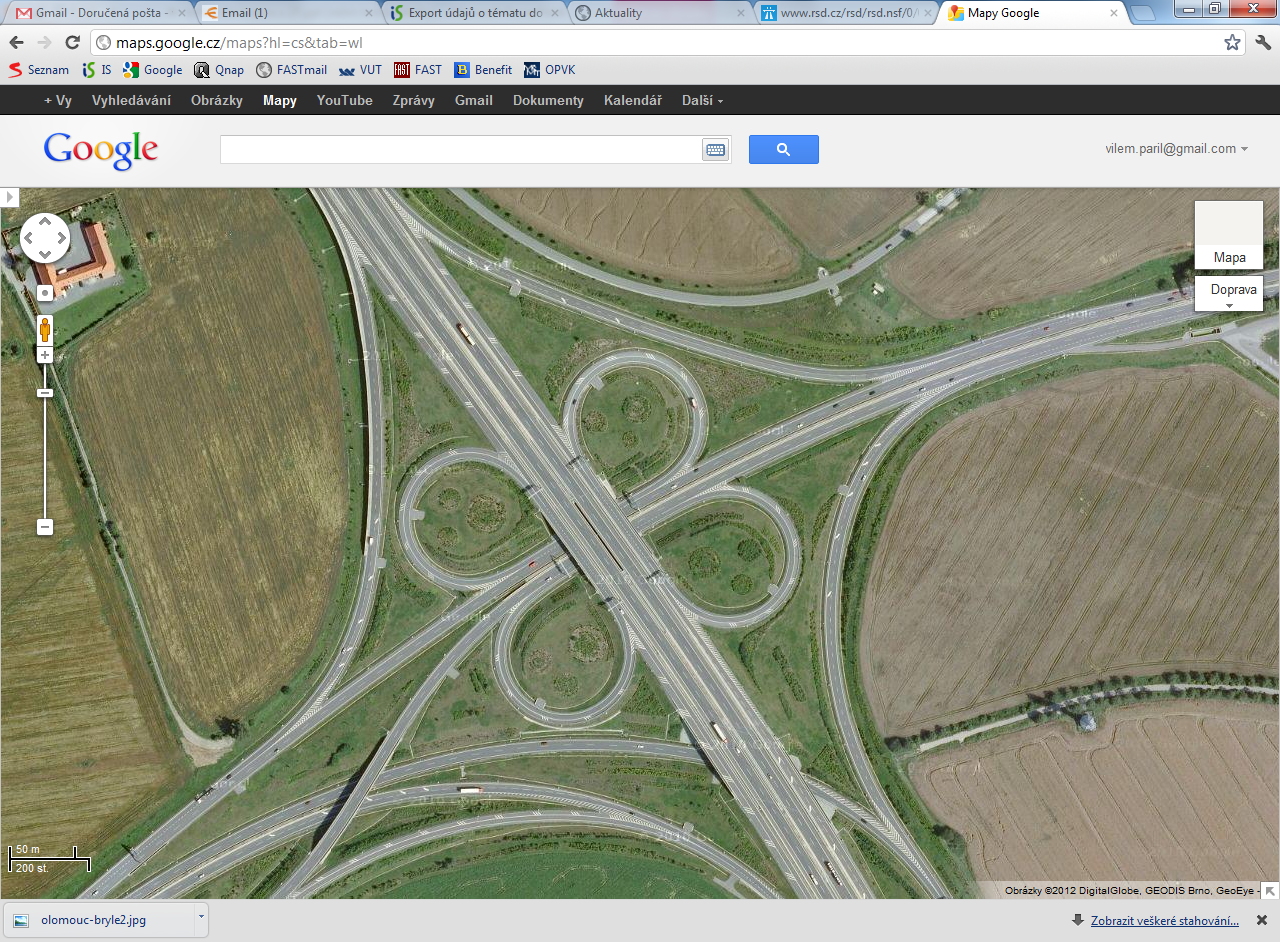 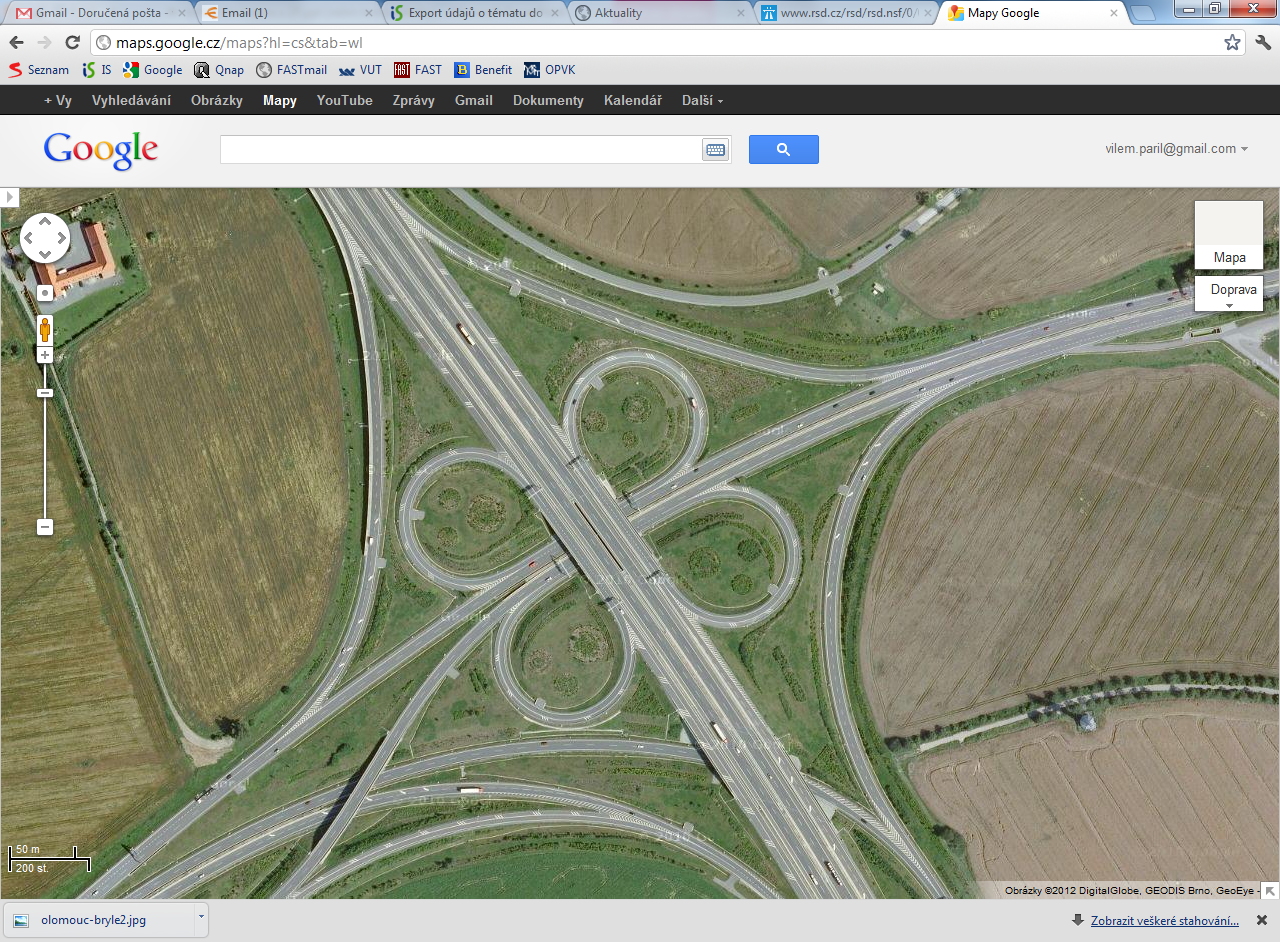 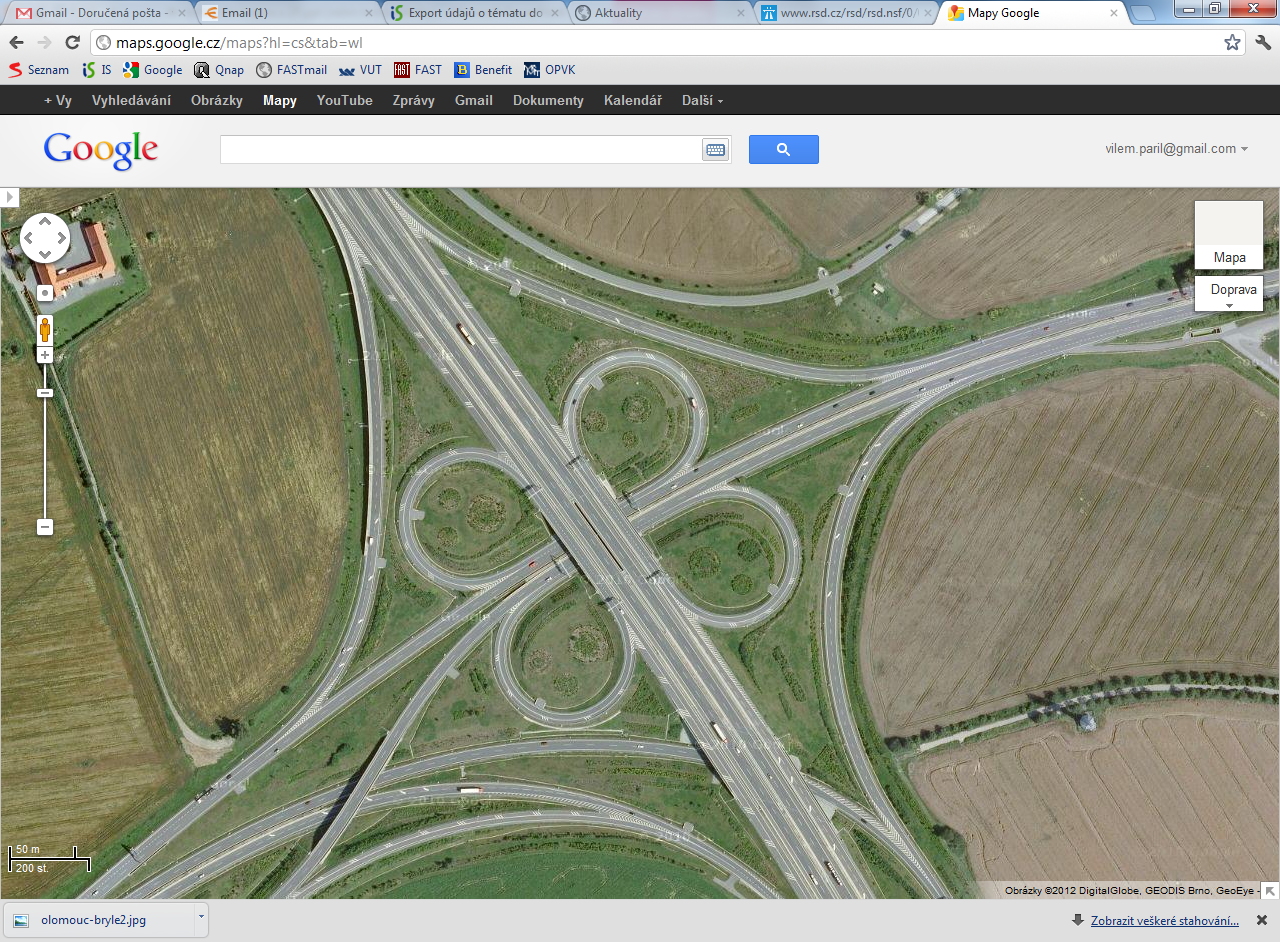 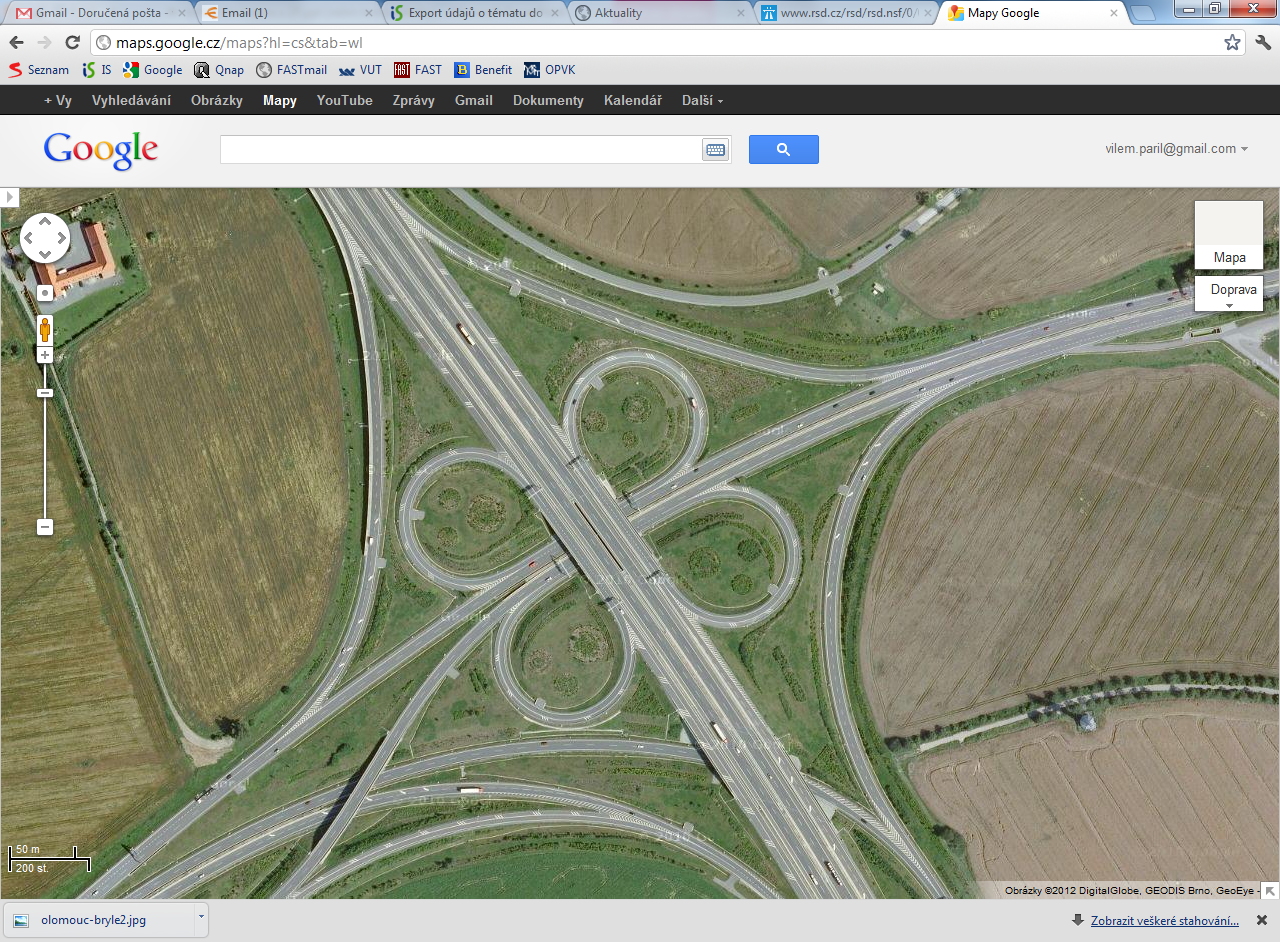 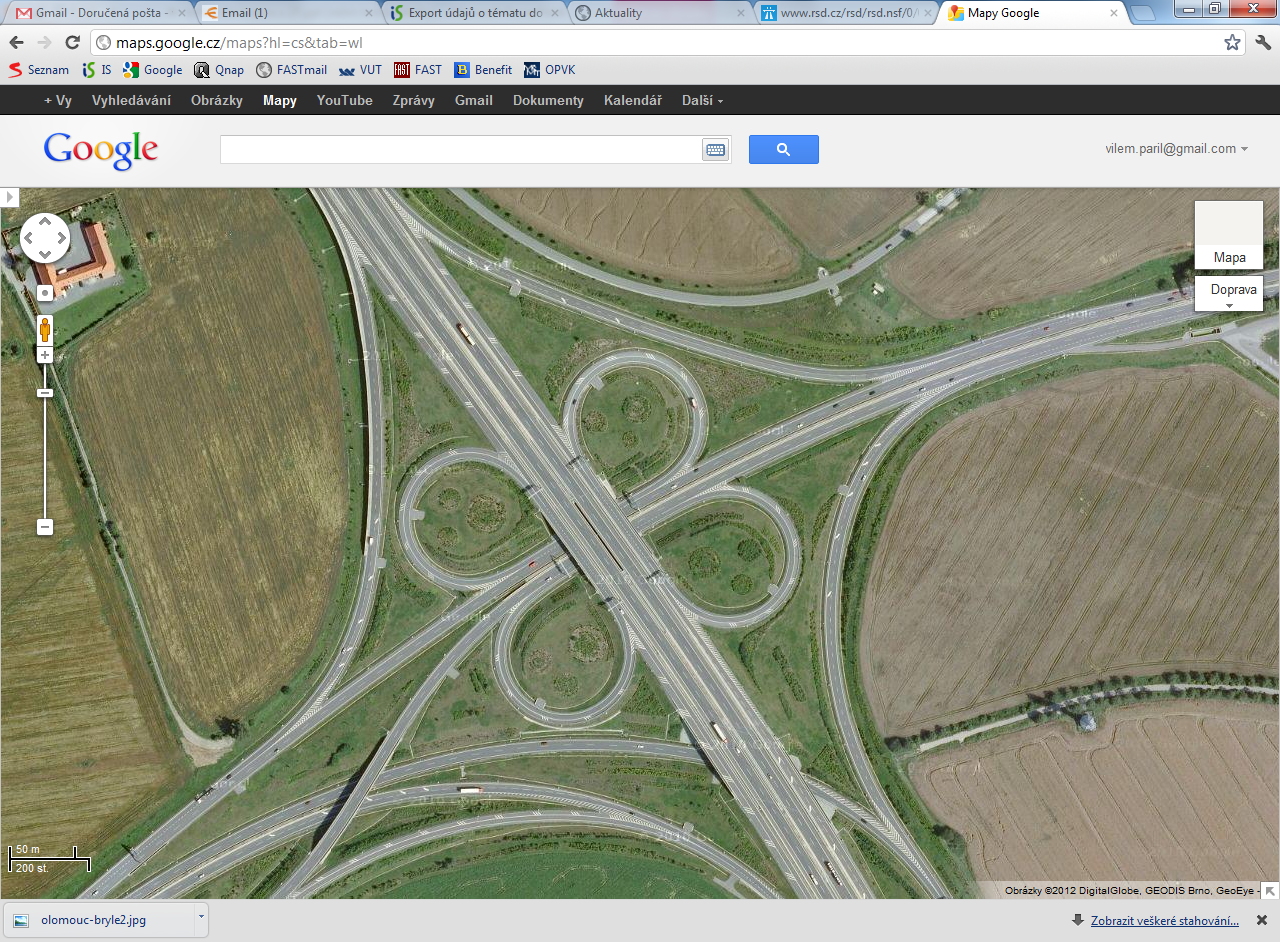 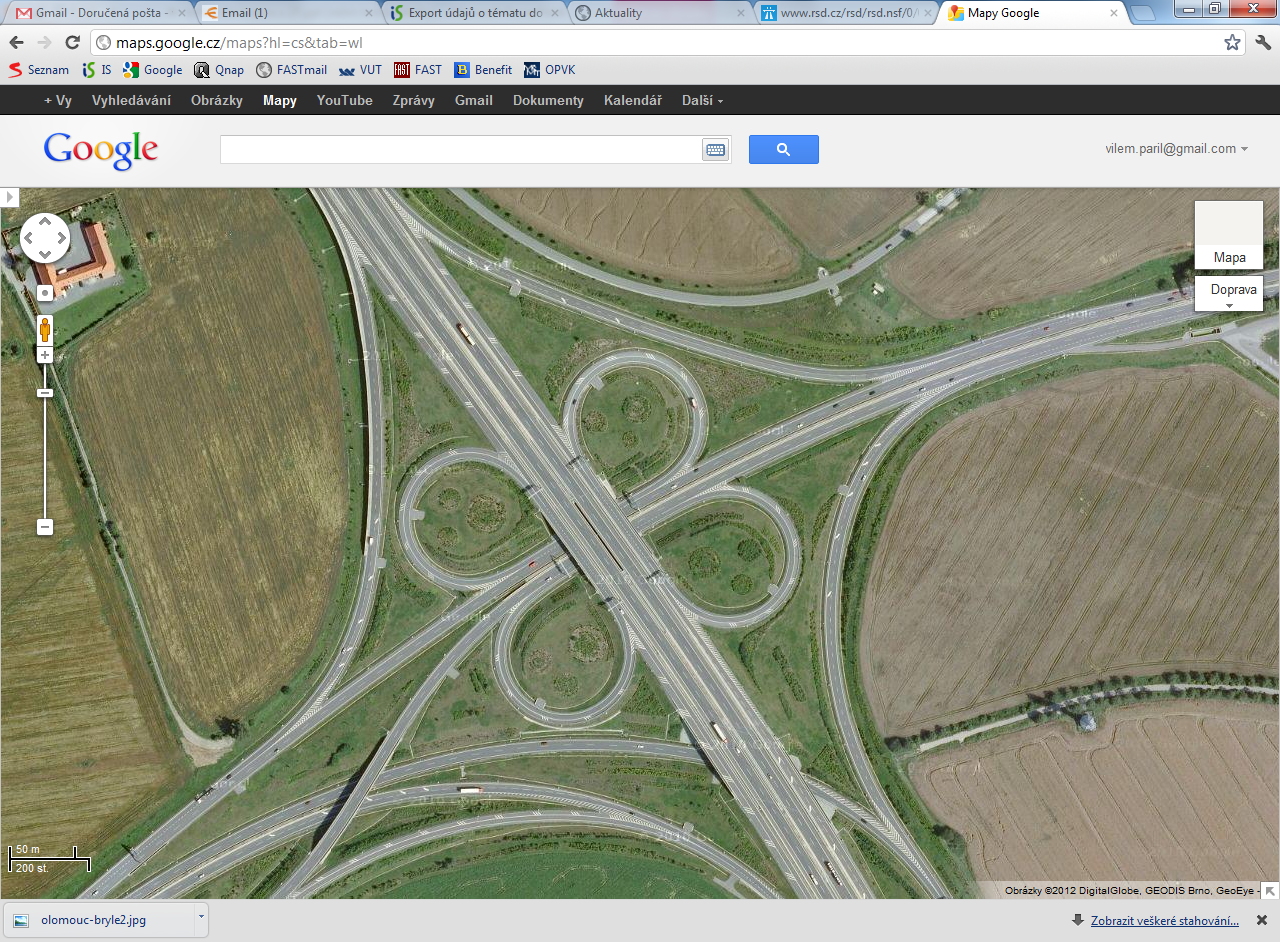 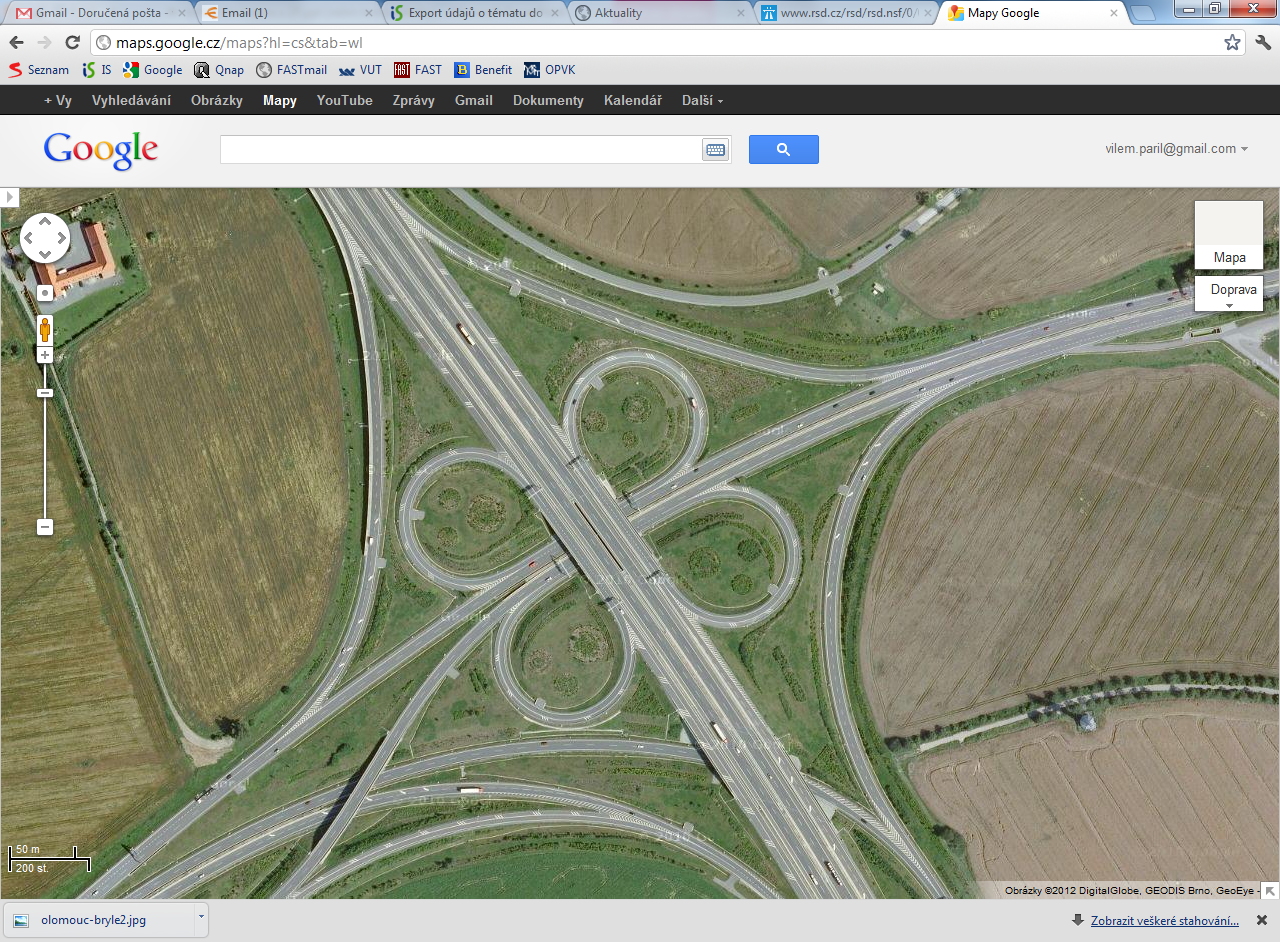 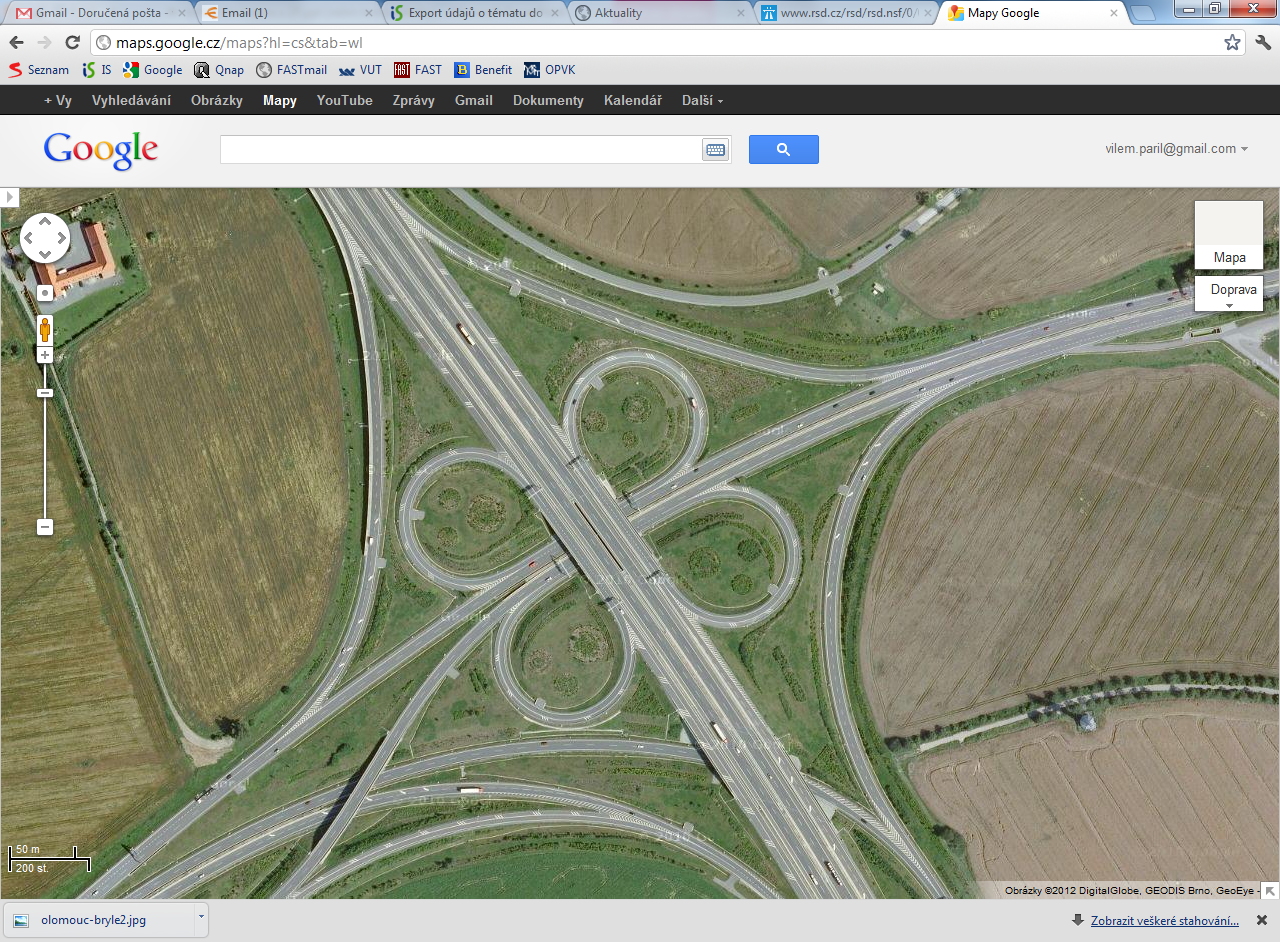 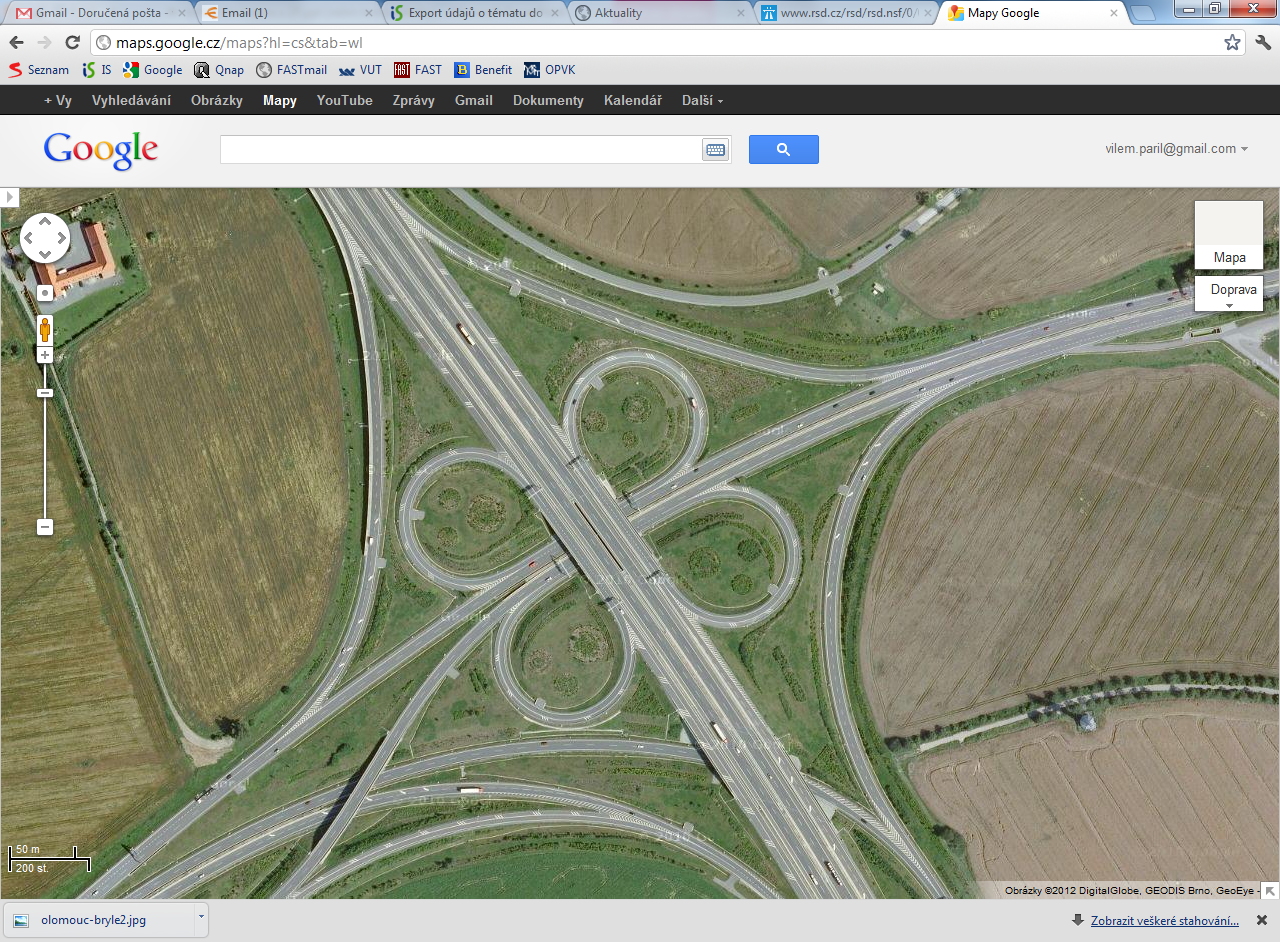 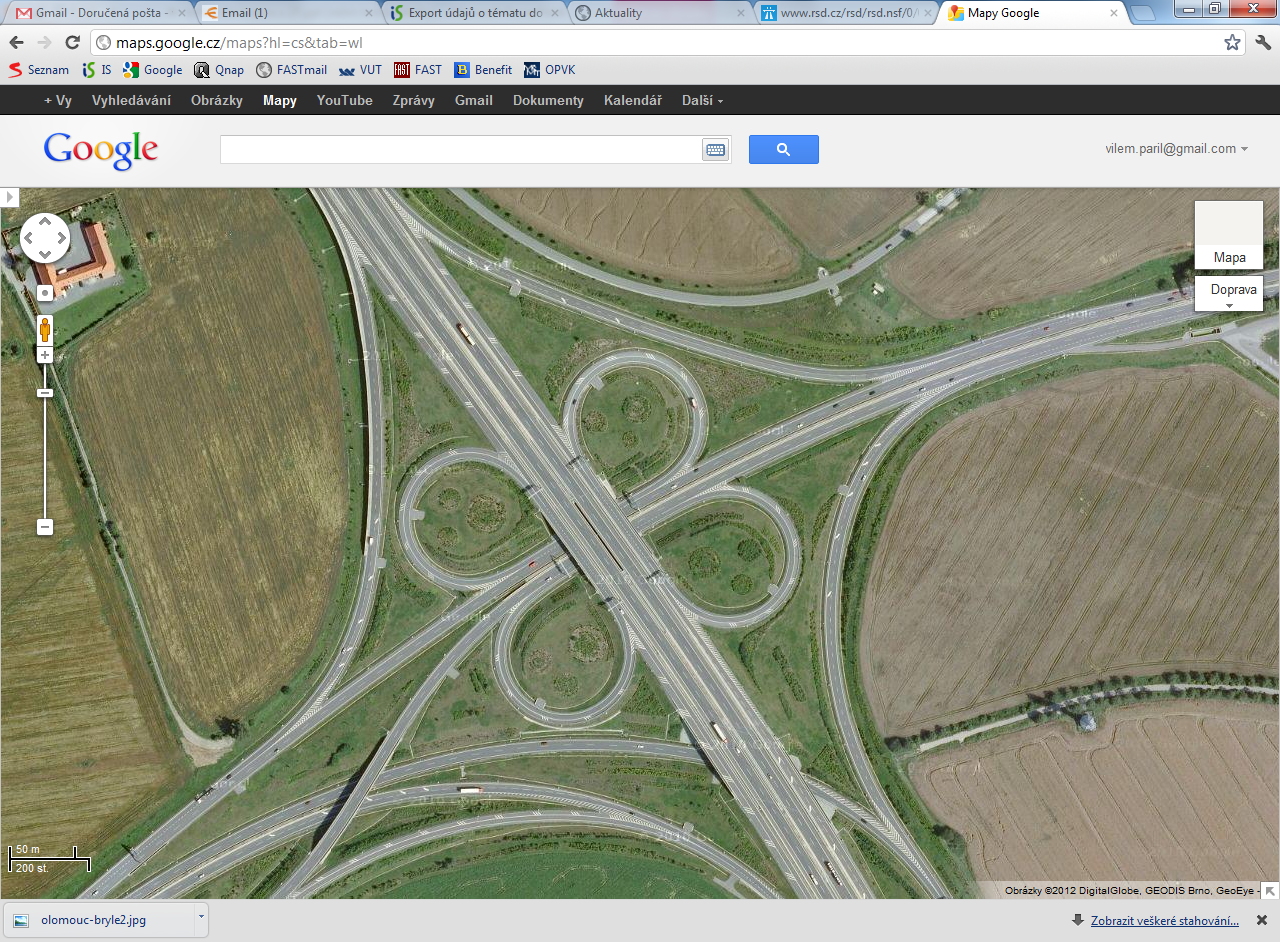 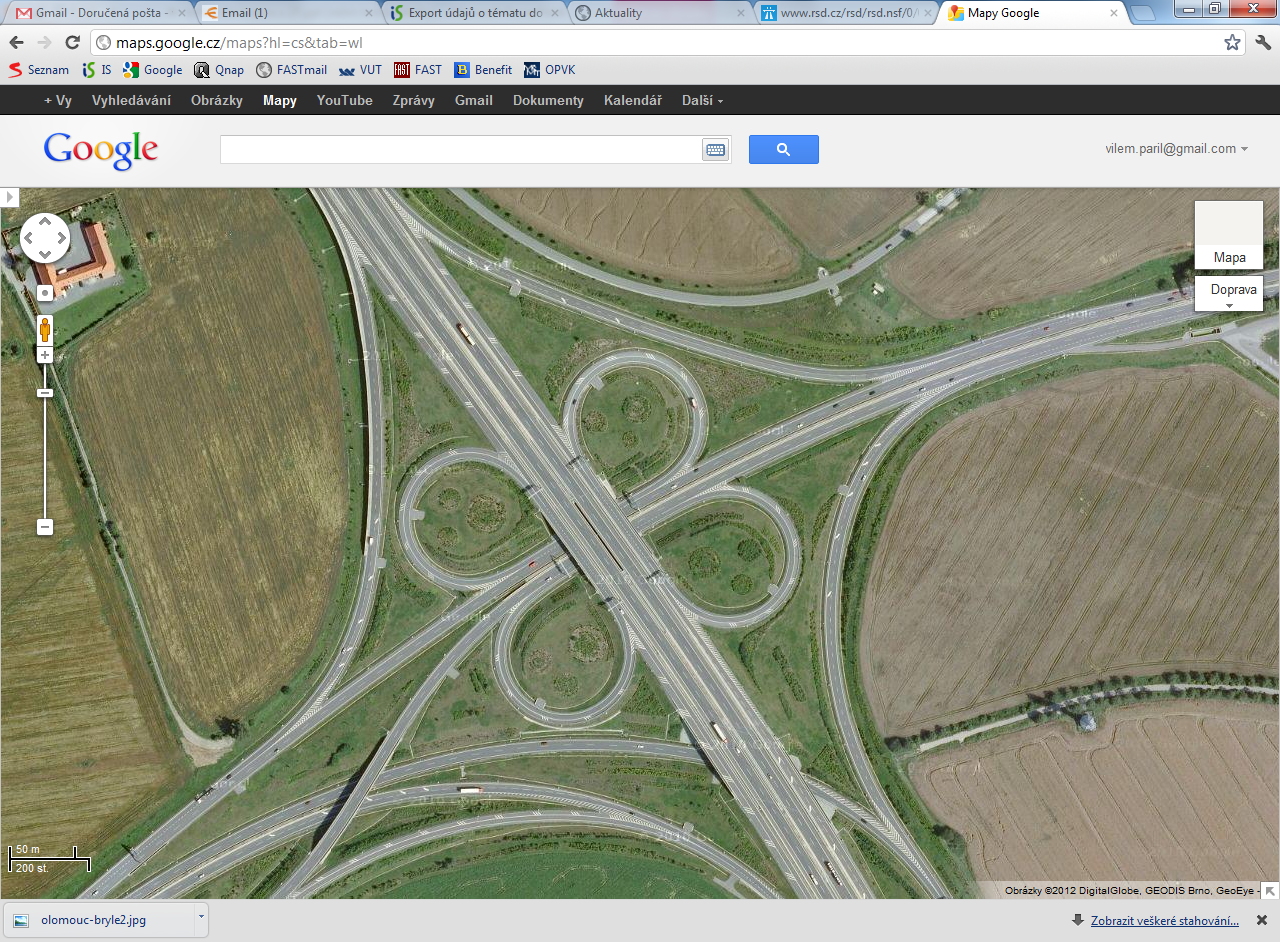 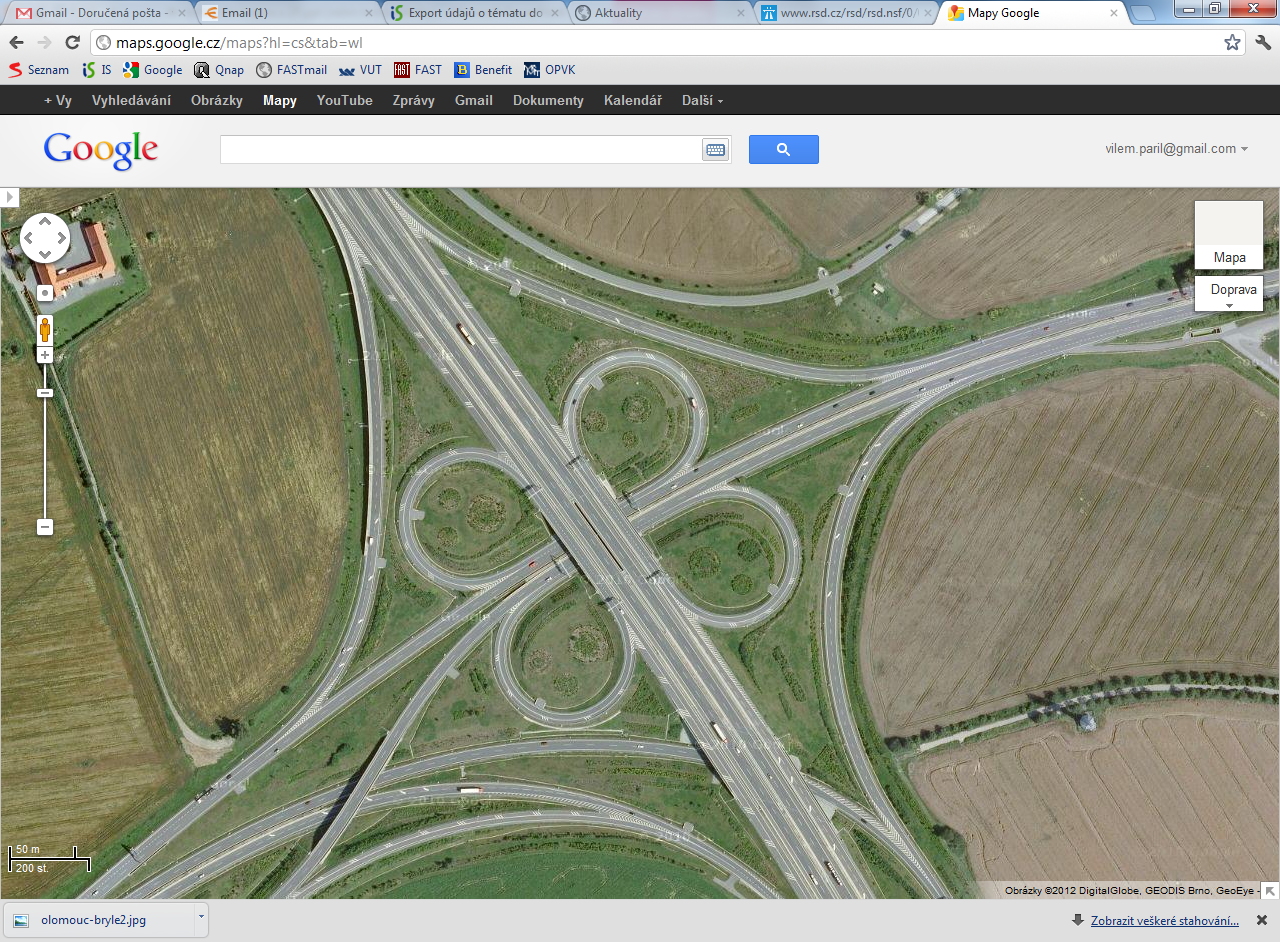 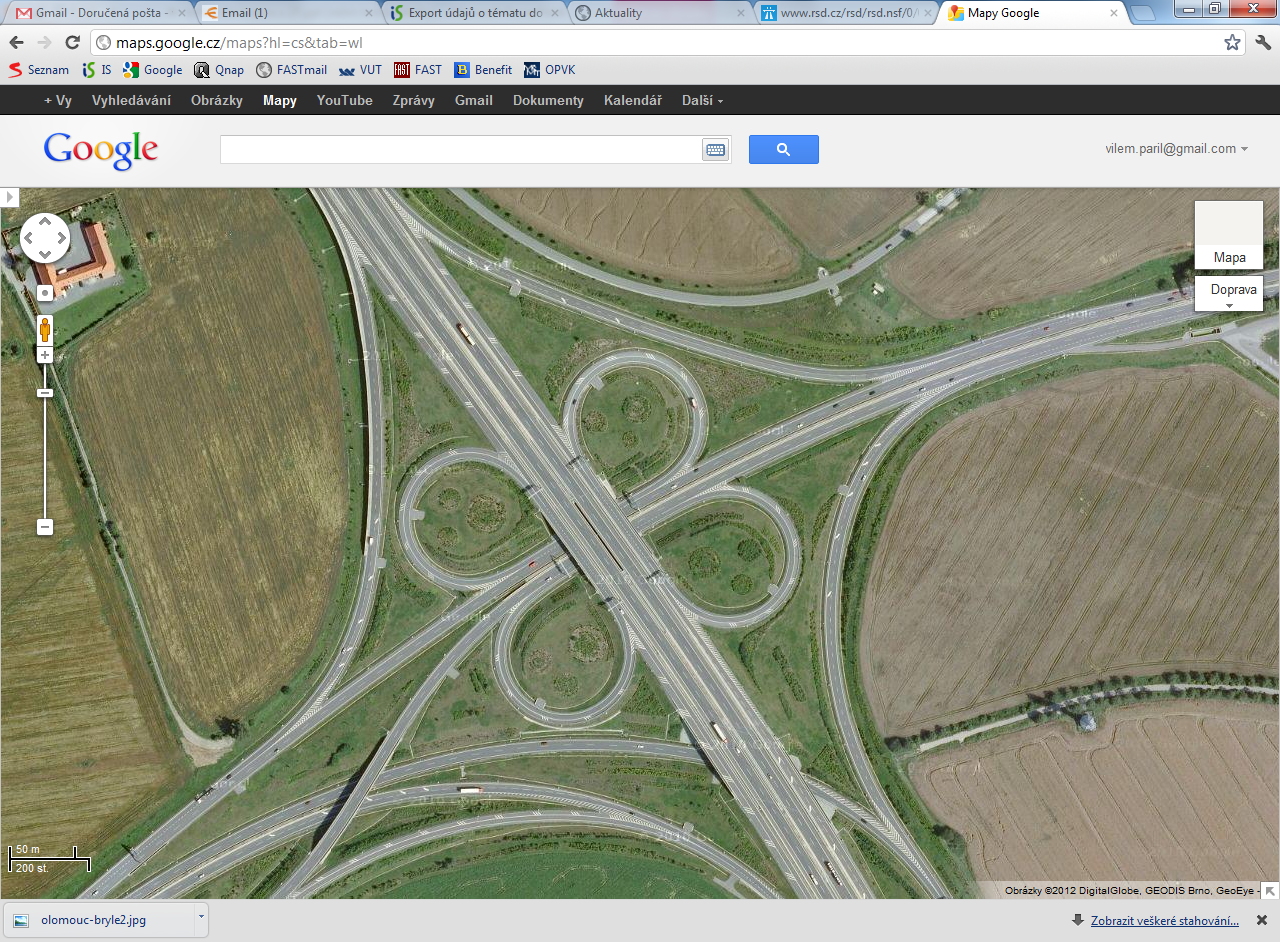 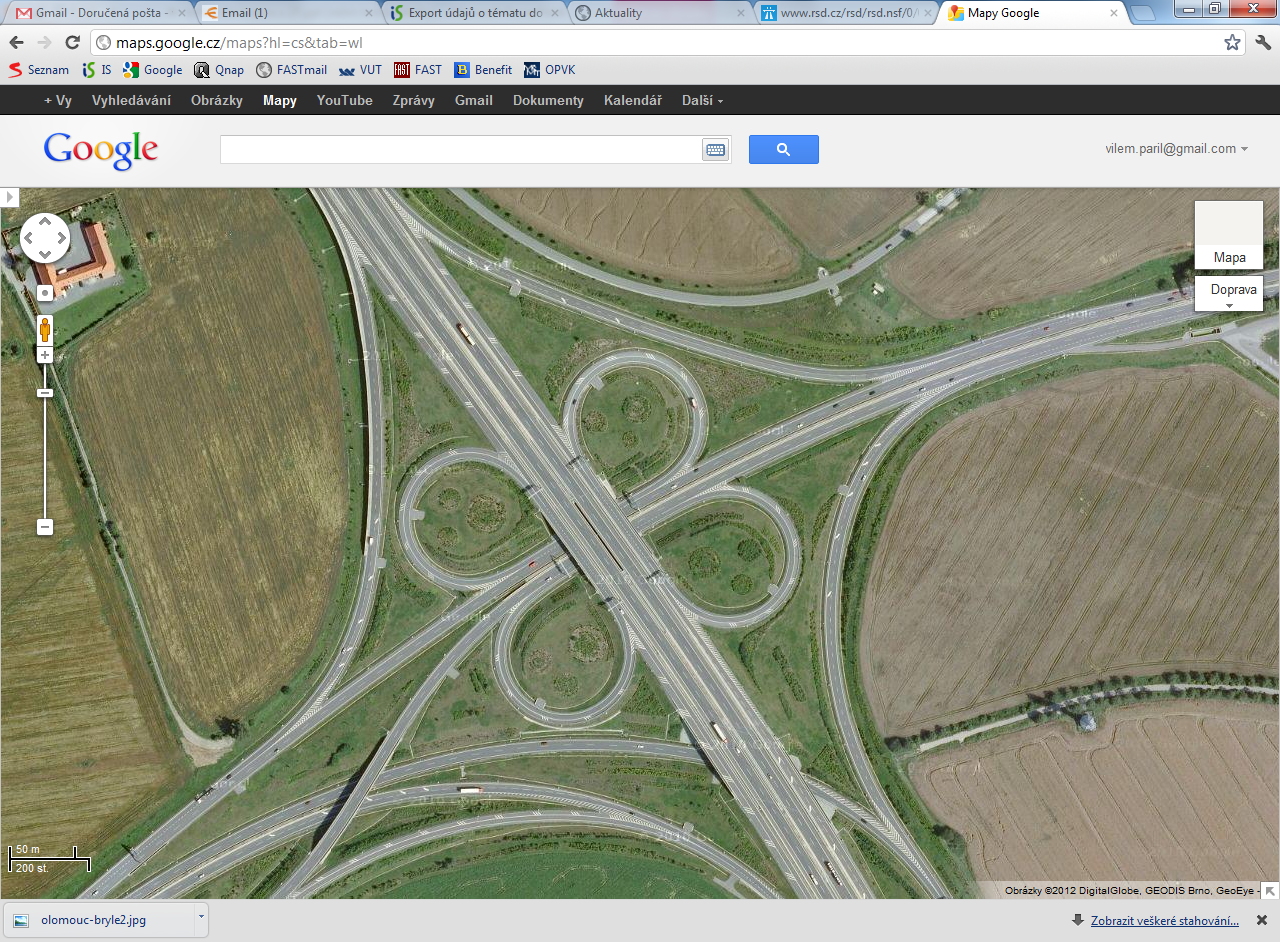 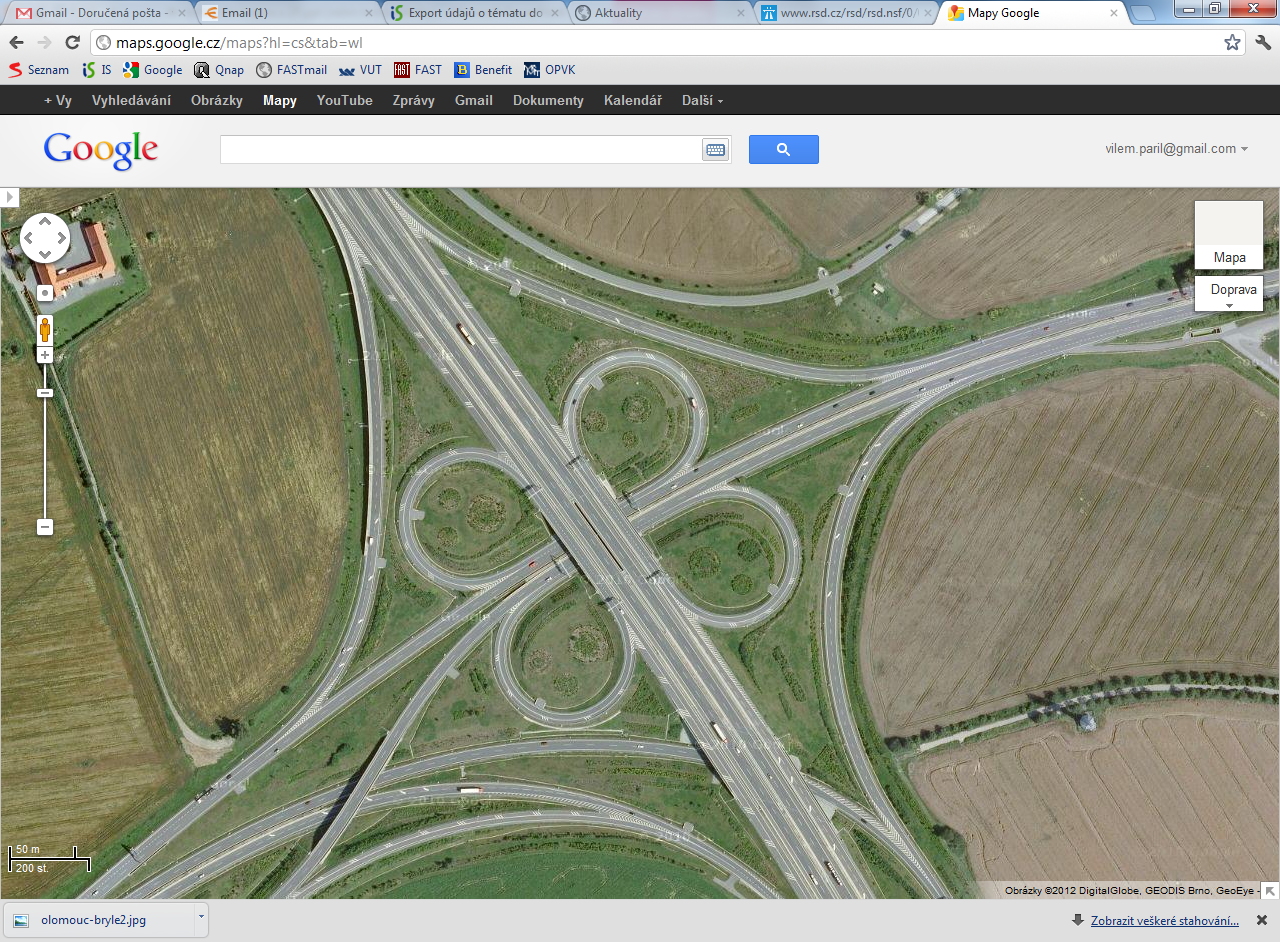 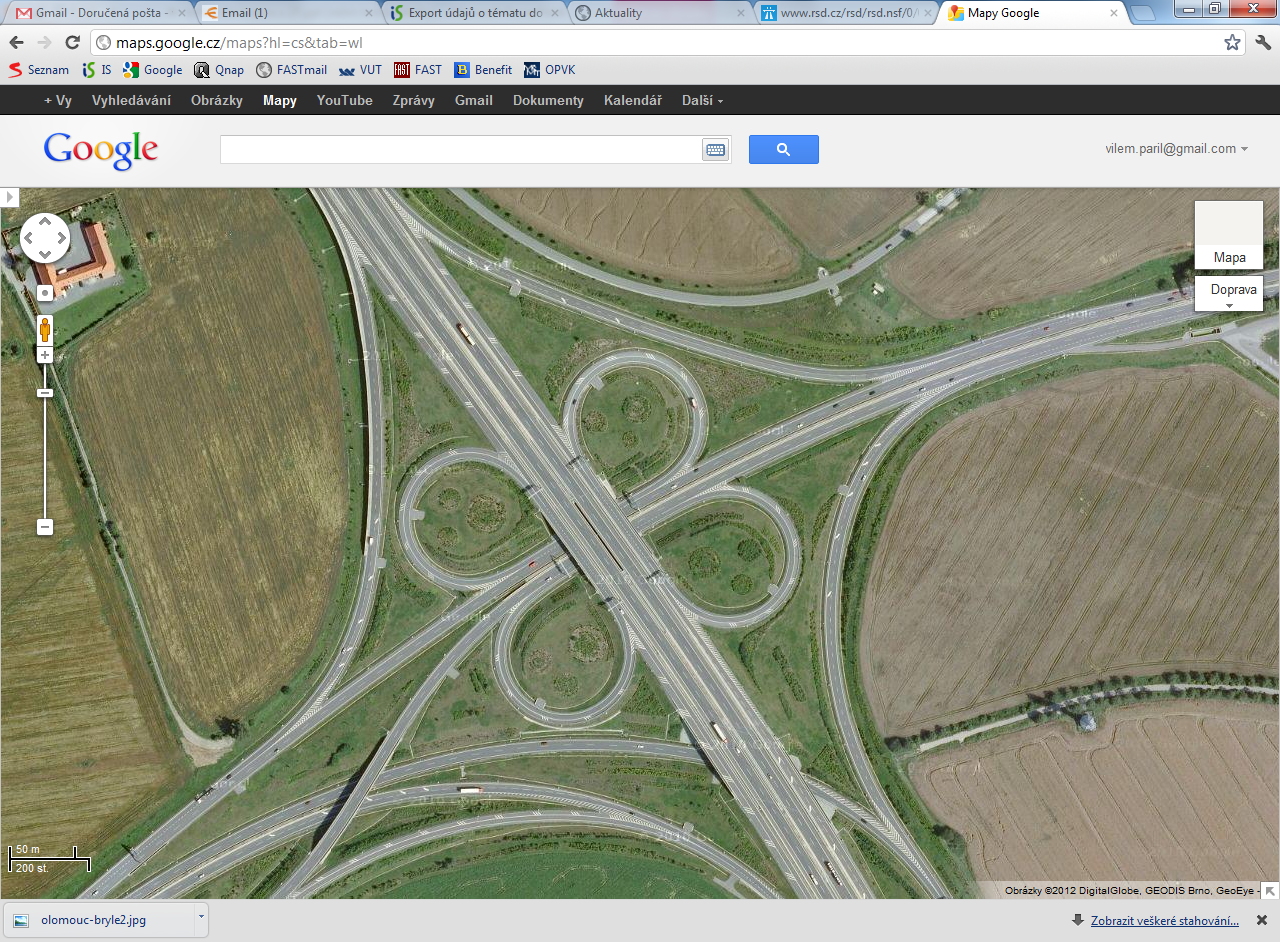 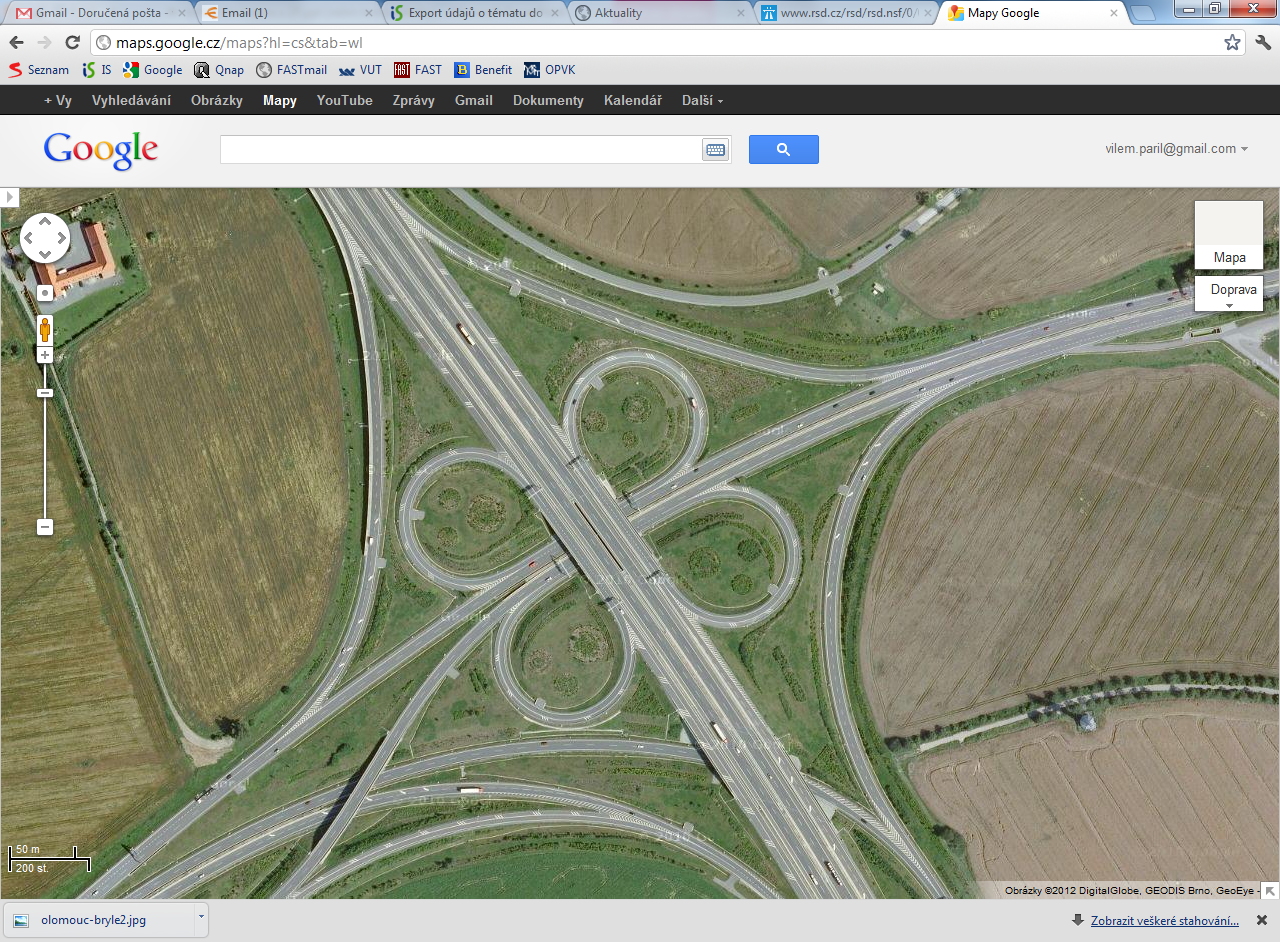 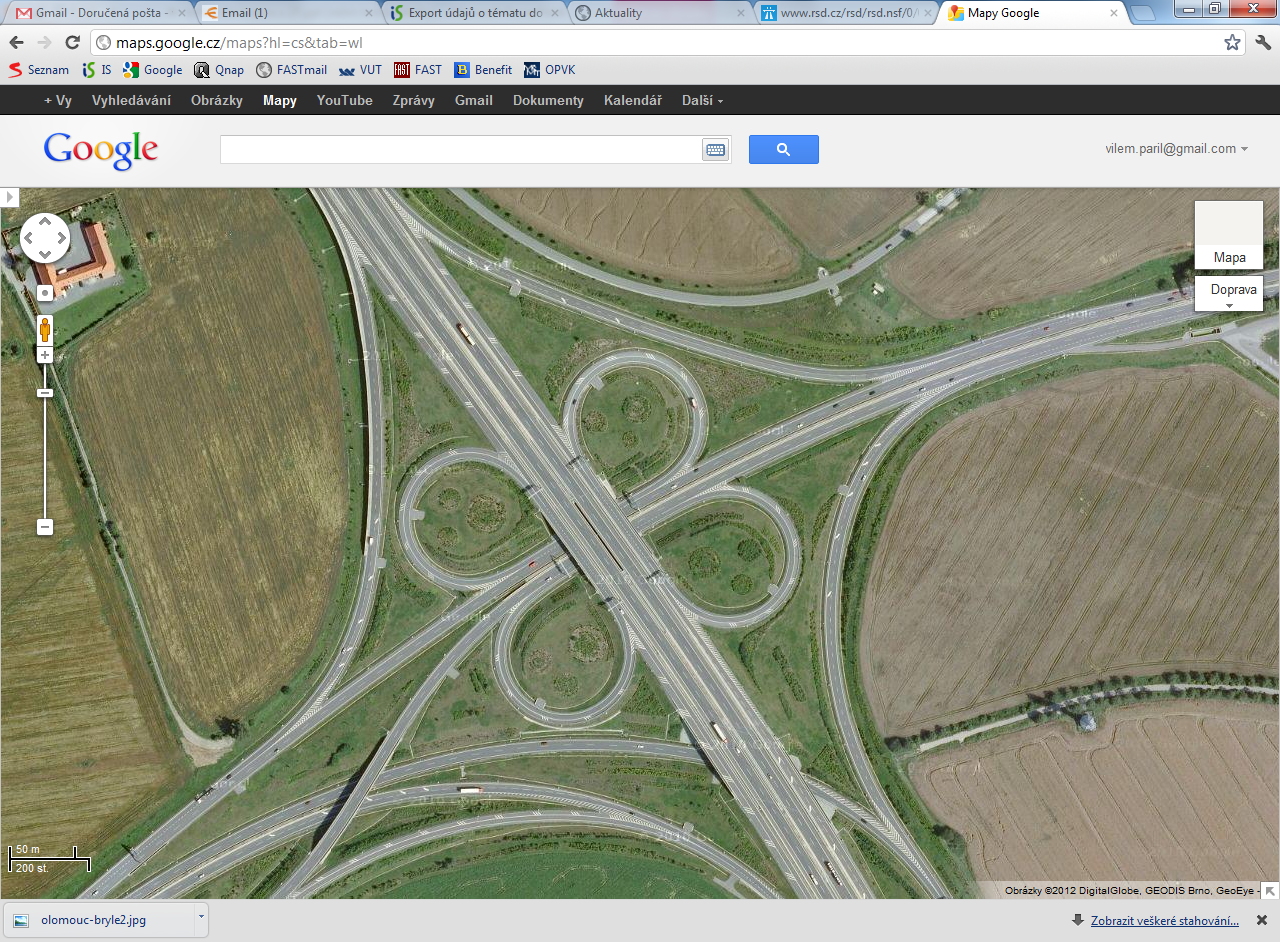 Průchodnost krajiny
Místa omezení dálkových migračních koridorů
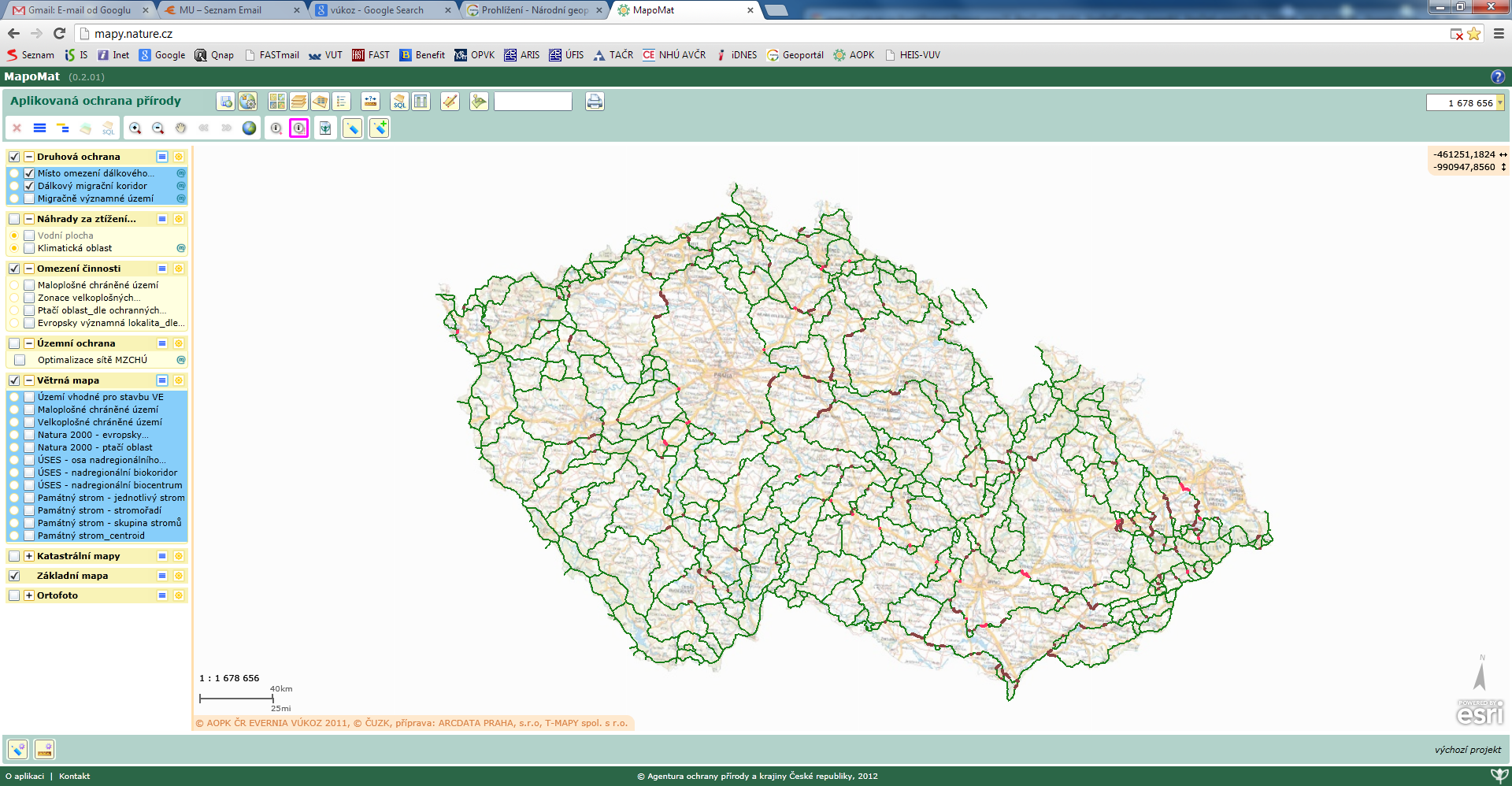 http://mapy.nature.cz/
Přechodové plochy
Stabilizační funkce
Větší biologická rozmanitost
Rybniční rákosiny
Remízky
Meze
Vlhké nivní louky
Původní zemědělská krajina
Intenzifikovaná zemědělská krajina
Stabilizační prvky
Antropogenní
Hospodářské lesy
Liniová dřevinná společenstva
Aleje
Stromořadí
Břehové porosty
Ochranné lesní pásy
Parky
Staré solitérní stromy
Louky a pastviny
Vysokokmenné sady
Lady
Společenstva mezí, kamenic, kamenných zídek
Opuštěné lomy a zemníky
Rybníky
Vodní toky
Zaplavené deprese
Přírodní
Přirozené vodní toky
Tůně a jezera
Reliéfní tvary
Mokřady
Skály
Sutě
Písečné duny
Strže
Krasové tvary
Lesní a lesostepní společenstva
Ochrana krajiny v ČR
Zákon o státní památkové péči
Krajinné památkové zóny
(Archeologické památkové zóny)
(v budoucnu asi i „místní kulturní památky“)
Zákon o ochraně přírody a krajiny
Zahrnuje 4 prostorové systémy ochrany
Obecně chráněná území (významné krajinné prvky, přírodní parky)
Zvláště chráněná území
Velkoplošná (národní parky, chráněné krajinné oblasti)
Maloplošná (národní / - přírodní památky, přírodní rezervace)
Natura 2000 (ptačí oblasti, evropsky významné lokality)
Územní systém ekologické stability (biocentra, biokoridory, interakční prvky)
Agentura ochrany přírody a krajiny
OSS, MŽP
Orgán státní správy působící v této oblasti
Mapování druhů
Získávání informací o rozšíření a početnosti zvláště chráněných a ohrožených druhů rostlin a živočichů
Monitoring
Sledování dlouhodobého vývoje společenstev a populací druhů na vybraných lokalitách
Červené seznamy, červené knihy, plány péče o zvláště chráněná území
Péče o chráněná území EU
Natura 2000
Územní systém ekologické stability
Biocentrum
Část krajiny, která svou velikostí a příhodným stavem ekologických podmínek umožňuje existenci přirozených společenstev
Interakční prvek
Malá území s přirozenými společenstvy vytvářející existenční podmínky některým druhům rostlin a živočichů
Biokoridor
Krajinná složka propojující jednotlivá biocentra, umožňující migraci jednotlivých organismů
Kategorizace ÚSES (dle velikosti a významu)
Místní (lokální) ÚSES
5-10 ha
Regionální ÚSES
10-50 ha
Nadregionální ÚSES
alespoň 1 000 ha
Provinciální ÚSES
větší než 10 tis. ha 
např. údolí Dyje  (NP Podyjí) a Prameny Úpy (NP Krkonoše) 
Biosférický ÚSES
větší než 10 tis. ha
NPR Modravské slatě (NP Šumava) a jádrového území (Kerngebiet) Bavorského národního parku
Kategorizace chráněných území ČR
Velkoplošná zvláště chráněná území
Národní parky
Chráněné krajinné oblasti
Maloplošná zvláště chráněná území
Národní přírodní rezervace
Národní přírodní památky
Přírodní rezervace
Přírodní památky
Obecně chráněná území
Přírodní parky
Významné krajinné prvky
Památné stromy - 23 000
Zákon č.114/1992 Sb. o ochraně přírody a krajiny

Pojem zvláště chráněná území
Rozložení chráněných území ČR
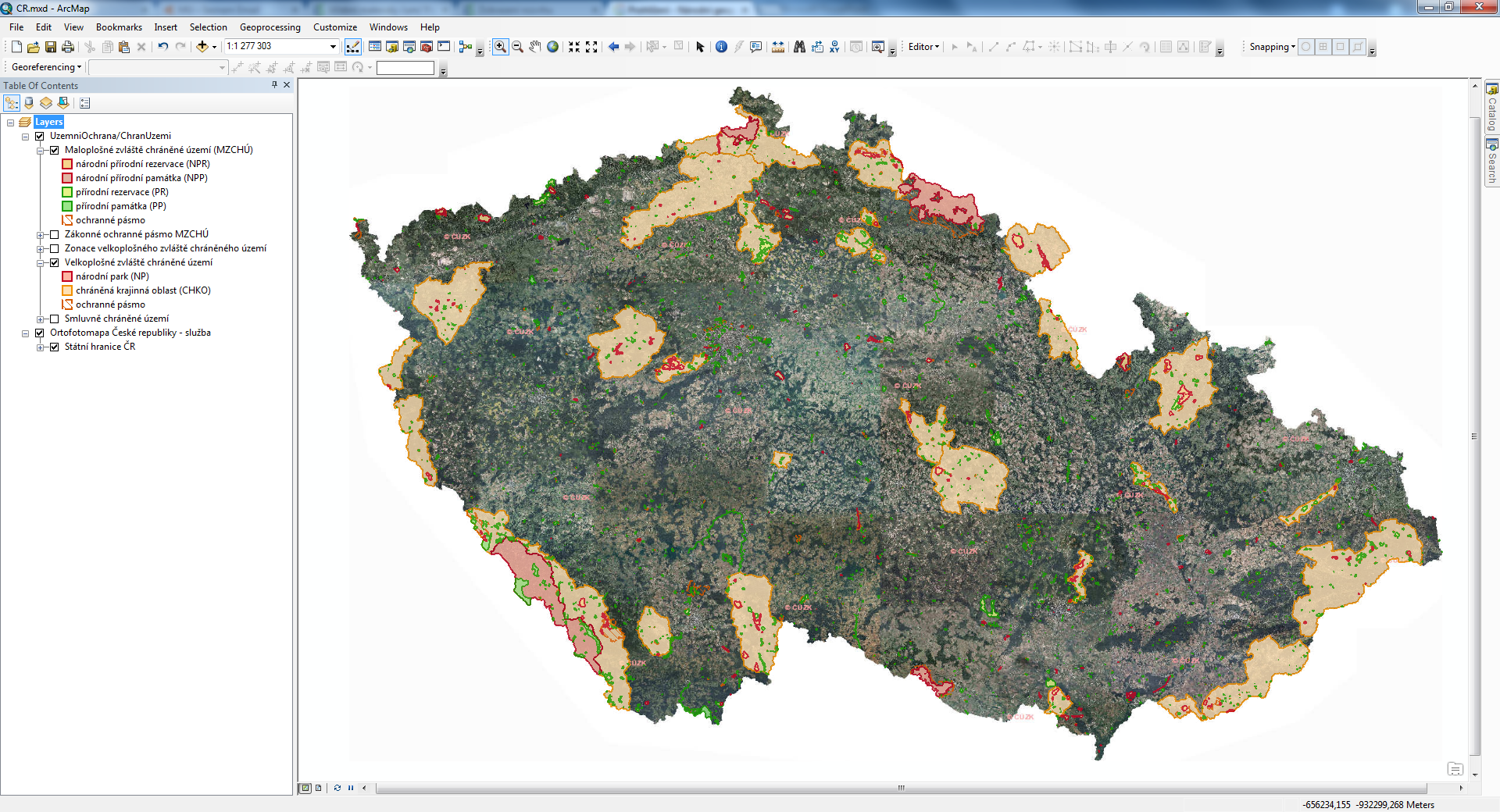 % rozložení chráněných ploch v ČR
Národní parky
Kategorie nadnárodního a národního významu
Jedinečná území s dochovanými přírodními nebo málo ovlivněnými ekosystémy
Zóny
1. zóna přírodní jádrová
2. zóna polopřirozená ochranná
3. zóna kulturně-krajinná
4. zóna okrajová sídelní

Co může být předmětem ochrany?

Zřizovány zákonem
Nařízení: 163/1991 Šumava, 164/1991 Podyjí, 165/1991 Krkonoše
Zákon: 161/1999 České Švýcarsko
Chráněné krajinné oblasti
Národní kategorie
Rozsáhlá území s harmonicky utvářenou krajinou, charakteristicky vyvinutým reliéfem, významným podílem přirozených, resp.  polopřirozených, ekosystémů lesních a trvalých travních porostů s hojným zastoupením dřevin, popřípadě s dochovanými památkami historického osídlení, 
Zřizovány nařízením vlády
NPR a NPP
NPP
Národní i mezinárodní kategorie
Území menší rozlohy s cílem zachování určitých specifických přírodních objektů
Zřizovány vyhláškou Ministerstva životního prostředí
Vyloučení aktivit majících za následek poškození nebo zničení dochovaných přírodních složek
NPR
Národní i mezinárodní kategorie
Oblast jedinečných přírodních ekosystémů vázaných na přirozený reliéf a typickou geologickou stavbu
Zřizovány vyhláškou Ministerstva životního prostředí
Vyloučení aktivit majících za následek změnu dochovaných přírodních složek
NPR a NPP
NPP
Národní i mezinárodní kategorie
Území menší rozlohy s cílem zachování určitých specifických přírodních objektů
Zřizovány vyhláškou Ministerstva životního prostředí
Vyloučení aktivit majících za následek poškození nebo zničení dochovaných přírodních složek
NPR
Národní i mezinárodní kategorie
Oblast jedinečných přírodních ekosystémů vázaných na přirozený reliéf a typickou geologickou stavbu
Zřizovány vyhláškou Ministerstva životního prostředí
Vyloučení aktivit majících za následek změnu dochovaných přírodních složek
Chráněná území% plochy státu & ha/os v EU
Zvláště chráněná území ČR
Natura 2000
Evropská ekologická síť chráněných území
Základní nástroj politiky EU pro cíl zastavení poklesu biodiverzity
Směrnice
Č. 92/43/EHS o ochraně přirozeně žijících druhů živočichů, planě rostoucích druhů rostlin a typů přírodních stanovišť
Č. 79/409/EHS o ochraně volně žijících druhů ptáků
Natura 2000
Principy
Jednotná vědecká kritéria
Závazek zachování příznivého stavu chráněných druhů či stanovišť
Bez určení přesných postupů a způsobů ochrany
Cílový stav – 15 % území EU
Členské státy – návrh lokality Natura 2000  Evropská komise – rozhodnutí o zařazení
Natura 2000
Péče a ochrana není tak striktní jako u zvláště chráněných oblastí
Povolení hospodářských činností
Zemědělských
Lesnických
S pozitivním nebo neutrálním vlivem na stav populací druhů žijících v dané lokalitě
Natura 2000
Navrženo 41 ptačích oblastí
http://www.nature.cz/natura2000-design3/hp.php
1082 evropsky významných lokalit
Příloha I. – stanoviště předmětem ochrany
Příloha II. – druh předmětem ochrany
Ptačí oblasti a evropsky významné lokality
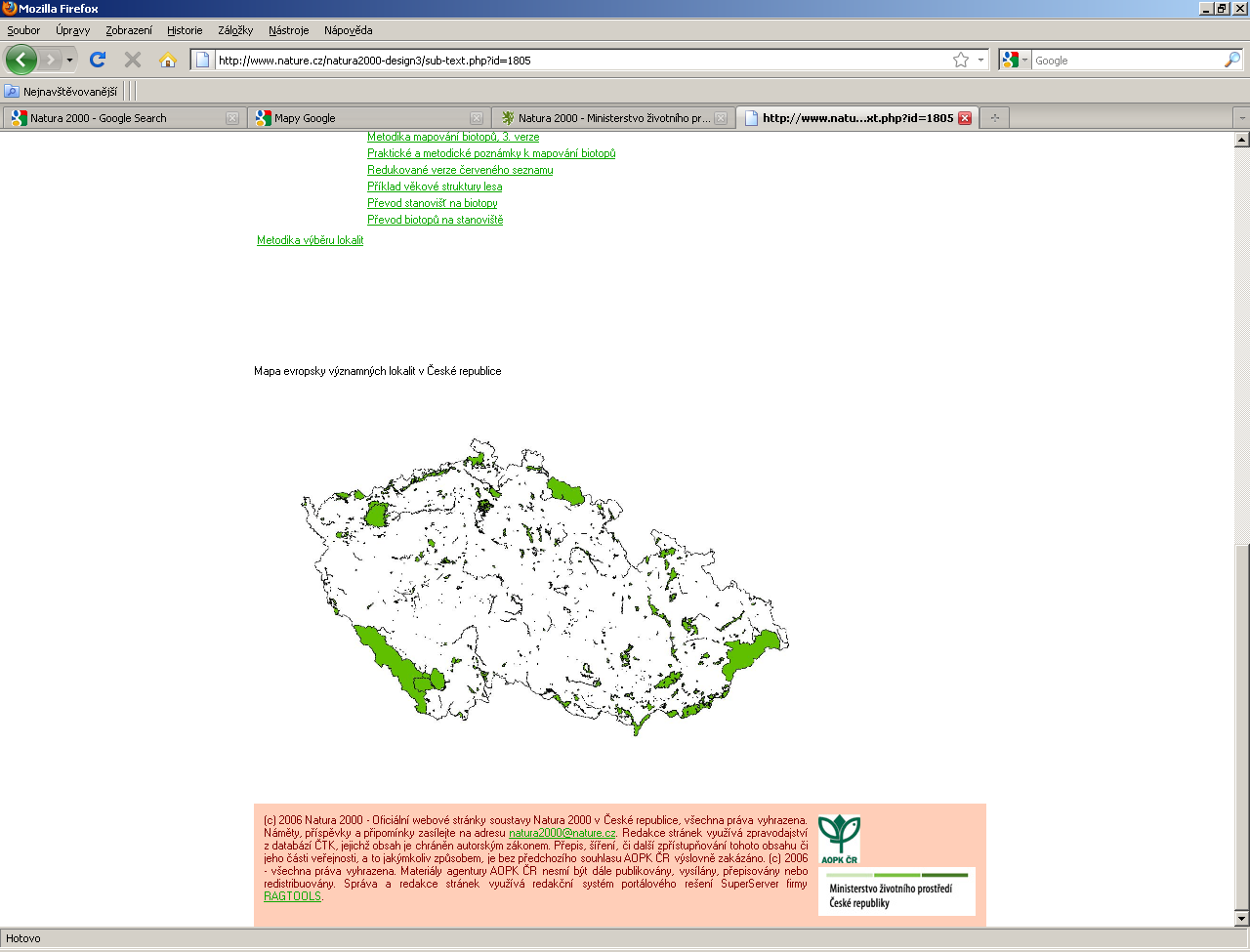 Programy krajinné tvorby
Památková péče
Program péče o VPR a VPZ a KPZ
Podpora obnovy KP prostřednictvím ORP
(Podpora pro památky UNESCO)
Příroda
Program péče o krajinu
Podpora obnovy přirozených funkcí krajiny 
Program revitalizace říčních systémů
Do roku 2008
Program drobných vodohospodářských staveb
Program péče o krajinu
C. Podpora druhové rozmanitosti
Podpora druhové rozmanitosti
Podpora biologické rozmanitosti lesů v ÚSES nebo evropsky významných lokalitách
D. Péče o zvláště chráněná území a ptačí oblasti a zvláště chráněné druhy rostlin a živočichů
Vyhotovení plánu péče
Údržba a budování technického zázemí
Odstranění dřívějších negativních zásahů
Opatření zajišťující danou část přírody
A. Ochrana krajiny proti erozi
Asanace a stabilizace projevů plošné a rýhové eroze mimo koryta vodních toků
Tvorba biologických protierozních opatření
B. Udržení kulturního stavu krajiny
Vytváření podmínek pro druhy červených a černých seznamů
Ošetření památných stromů
Výsadba nelesní zeleně
Pozemkové spolky
NNO
Rozumné obhospodařování namísto striktní ochrany
Péče o přírodní či historické lokality
Vlastnictví pozemku nebo dlouhodobý právní vztah
Aliance pozemkových spolků
Pozemkové spolky
V ČR 57